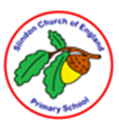 Early Years Foundation Stage 

Planning Overview 

2023-2024
EYFS Planning Overview 2023-2024
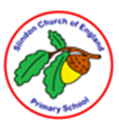 EYFS Planning Overview 2023-2024
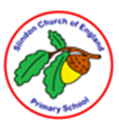 EYFS Planning Overview 2023-2024
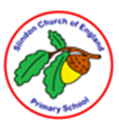 EYFS Planning Overview 2023-2024
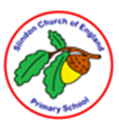 EYFS Planning Overview 2023-2024
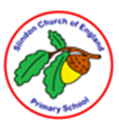 EYFS Planning Overview 2023-2024
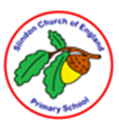 EYFS Planning Overview 2023-2024
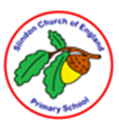 EYFS Planning Overview 2023-2024
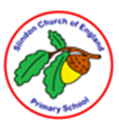 EYFS Planning Overview 2023-2024
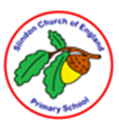 Reception Long Term Plan 23-24
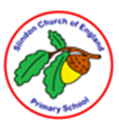 EYFS Planning Overview 2023-2024
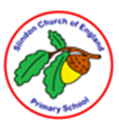 EYFS Planning Overview 2023-2024
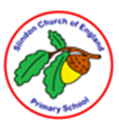 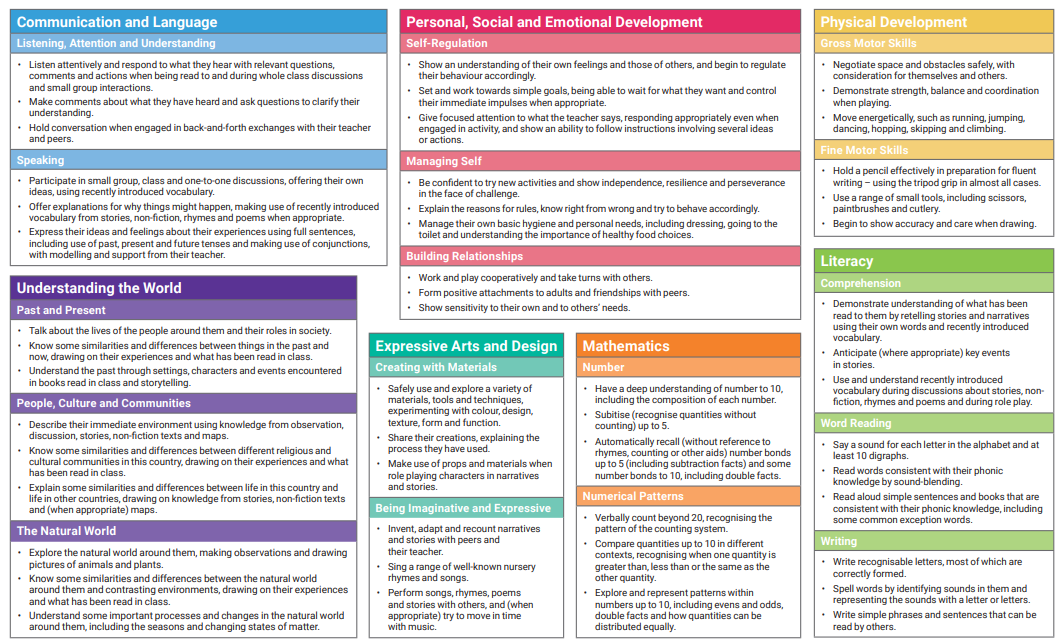